Time-Scale Pan Genome Analysis of Horizontal Gene Transfer in Heterogeneous Bacteria Mixture
Jung, Young Kwang and Jung, Woo Chul
Index
Introduction
Method
Experiment
Discussion
Introduction
Pan genome
Core genome
Accessory genome
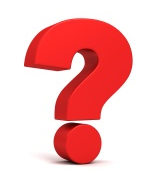 Specific genes
Horizontal gene transfer
Conjugation
Transduction
Transformation
Introduction
Question : 
How can pan genome be changedby the horizontal gene transfer?
Hypothetic experiments!!
Method
Donor Bacteria X
Resistance to antibiotics b
HGT
Resistance to antibiotics a
Recipient bacteria A
Method
antibiotics a,b
30 min
60 min
90 min
Experiment 1
HGT experiment of segregated sample
Bacteria X
Bacteria A
Bacteria B
Bacteria C
Bacteria D
Bacteria A colonies
[Speaker Notes: First, we prepare a control group, which we separate each bacteria species from natural mixture into distinct samples. Then, we]
Exp. 1 result
Trend in number of colonies with differentiated waiting time in HGT experiment of isolated recipient bacteria A.
Number of colonies
Time(min)
Experiment 1
HGT experiment of mixed sample
Bacteria X
BacteriaA, B, C, D
Mixed-species colonies
Exp. 1 result
Hypothetical trend in the heterogeneous HGT sample compared with isolated one.
Number of colonies
Time(min)
Experiment 2 - Sequencing
Sequence each of the samples separately; before HGT, after individual HGT, and after mixed HGT.
Bacteria X
Isolate transformed A
Bacteria X
BacteriaA, B, C, D
Bacteria A
Bacteria A colonies
Mixed-species colonies
Experiment 2 - Sequencing
Construct a pan genome as either a group of species in the mixed sample, or group of samples of same a species in distinct contexts each.
Or
Discussion
Limitation
Preparing the antibiotics is difficult.
Cell division affects on experimental result.
Low viability of the isolated species in the culture medium.
Discussion
Meaning & Further issue
Bacterial community can affect the velocity of HGT.
Cell to cell genome variation can be affected by HGT.
Verify the Specified gene with further experiments.
Q & A
Thank you